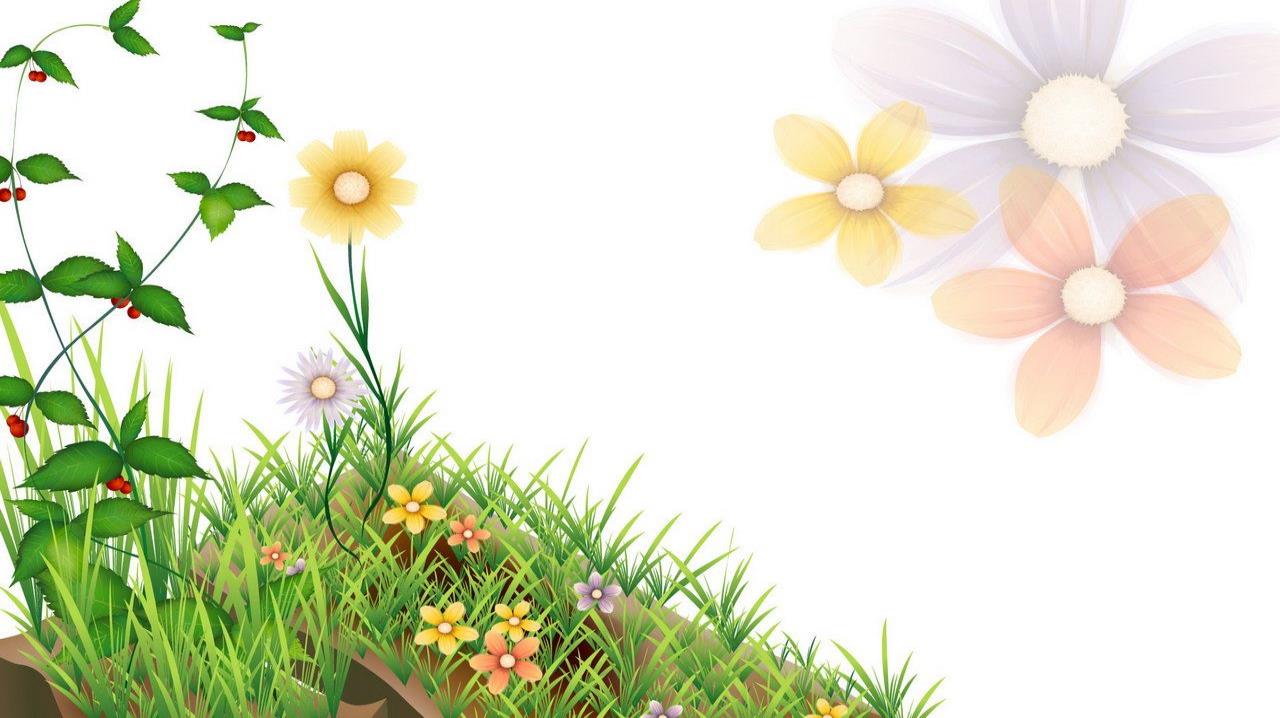 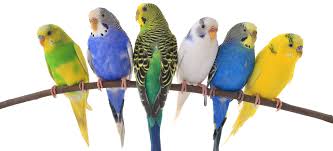 ত
গ
স্বা
কে
ই
বা
স
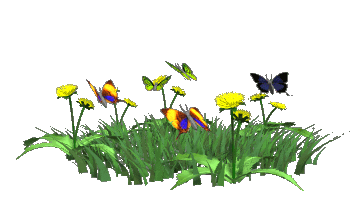 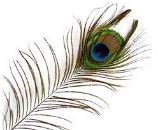 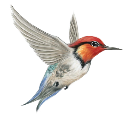 উপস্থাপনায়
শাহরিণা বিন সুইটি
সহকারী শিক্ষক,
চরমোনাই মাদ্রাসা সরকারি প্রাথমিক বিদ্যালয়,
বরিশাল।
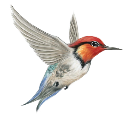 পাঠ
শ্রেণি : পঞ্চম
বিষয় : প্রাথমিক বিজ্ঞান
অধ্যায় : ১৩ 
	 প্রাকৃতিক সম্পদ
পৃষ্ঠা নং ৮৯, ৯০
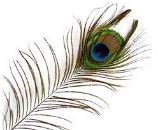 ছবিগুলো দেখো
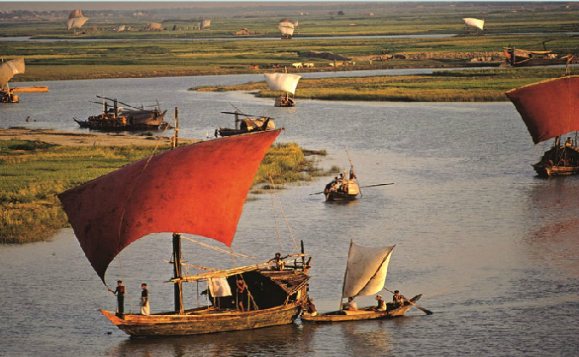 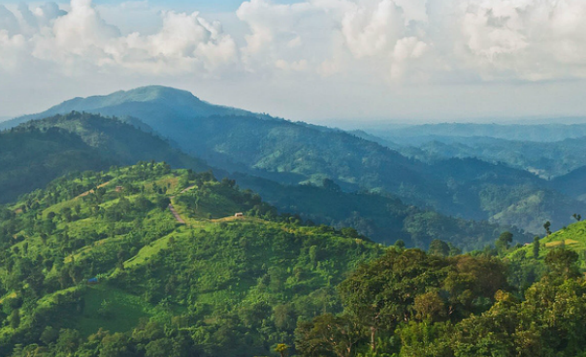 ঠিক বলেছো । আমাদের দেশে এমন অনেক সুন্দর জায়গা আছে। এখানে রয়েছে প্রাকৃতিক সম্পদ।
ছবিতে কী দেখতে পেলে ?
বিভিন্ন দৃশ্য।
কী ধরনের দৃশ্য ?
প্রাকৃতিক দৃশ্য।
আজকের পাঠ
প্রাকৃতিক সম্পদ
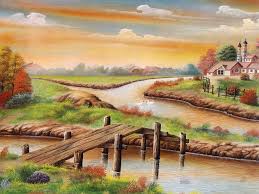 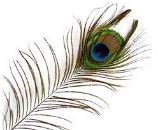 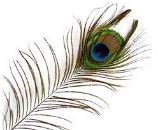 শিখনফল
১৭.১.১  প্রাকৃতিক ও কৃত্রিম সম্পদের গুরুত্ব ও সীমাবদ্ধতা বর্ণনা করতে পারবে।
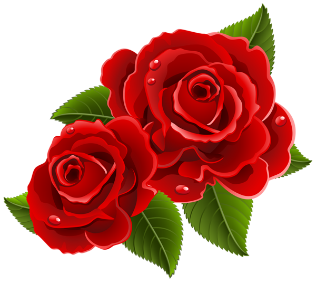 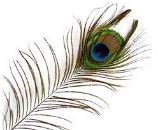 কিছু জিনিস প্রকৃতি থেকে পাই। আবার কিছু নিজেরা তৈরি করি।
এসো খুঁজি, আমাদের কী ধরনের সম্পদ রয়েছে ?
দলীয় কাজ
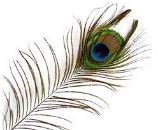 নিচের ছকটির মতো খাতায় একটি ছক তৈরি করো।
নিচের ছবিগুলো দেখে কোনটি প্রাকৃতিক এবং কোনটি মানবসৃষ্ট সম্পদ তা খুঁজে বের করে ছকে লিখ
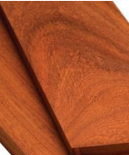 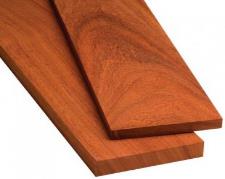 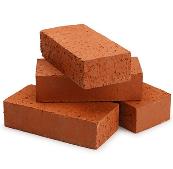 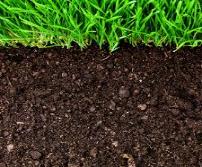 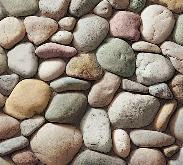 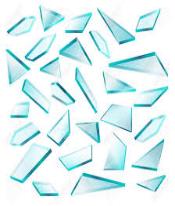 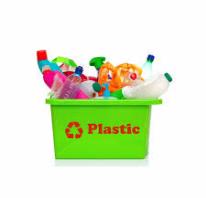 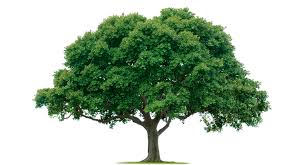 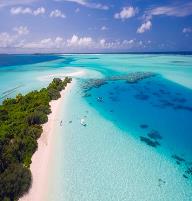 প্রশ্নগুলোর উত্তর দাও
ছবিগুলো দেখো
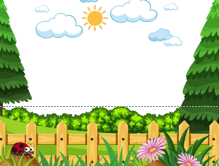 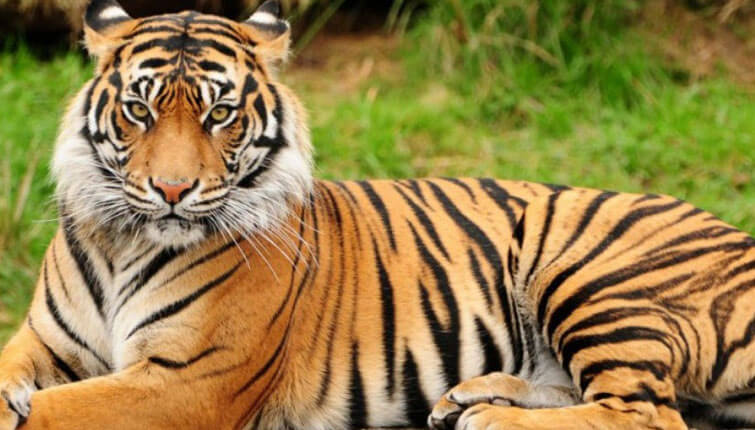 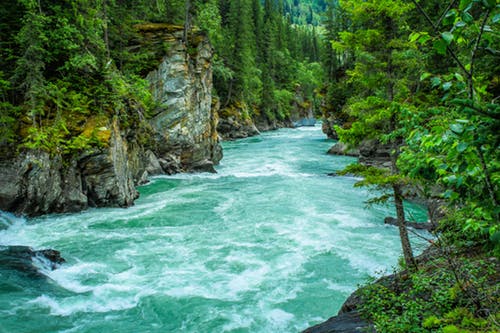 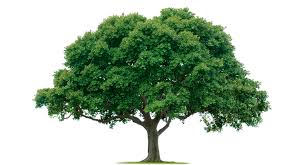 কী কী দেখতে পেলে ?
নদী, সূর্য , বাঘ, গাছ ।
না।
এগুলো কী আমরা তৈরি করতে পারি?
প্রকৃতি থেকে পাই।
এগুলো কীভাবে পাই?
এগুলো আমাদের প্রাকৃতিক সম্পদ।
প্রশ্নগুলোর উত্তর দাও
ছবিগুলো দেখো
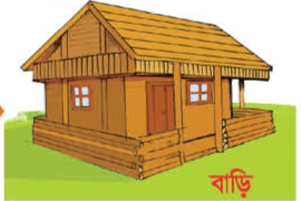 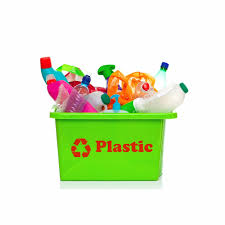 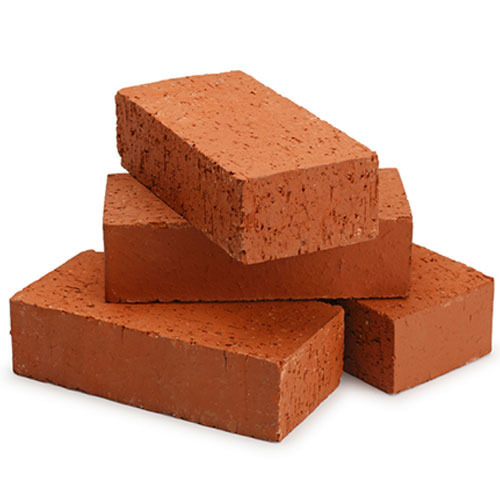 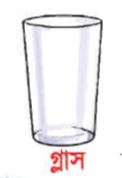 প্লাস্টিক, গ্লাস, বাড়ি, ইট।
কী কী দেখতে পেলে ?
এগুলো কী আমরা তৈরি করতে পারি?
হ্যাঁ।
মানুষের তৈরি এসব সম্পদকে মানবসৃষ্ট সম্পদ বলে।
ছবিগুলো দেখো পাশের সহপাঠীর সাথে বিষয়টি নিয়ে আলোচনা করো
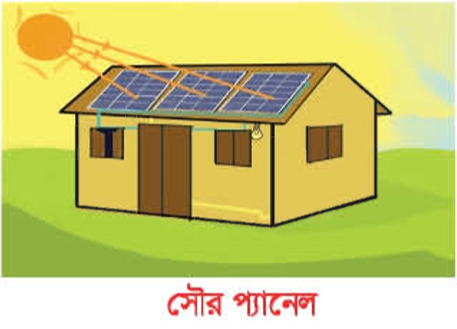 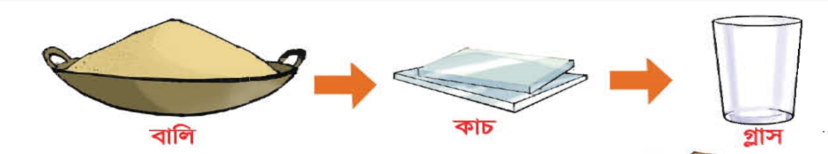 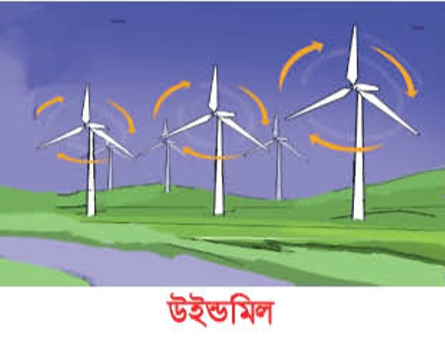 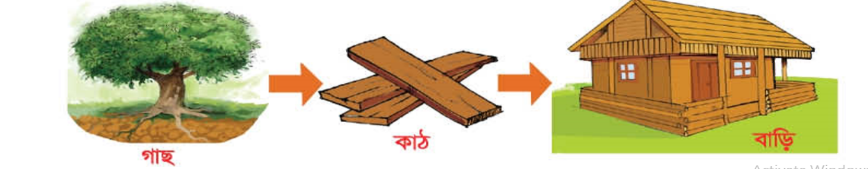 জোড়ায় কাজ
নিচের ছকের মতো খাতায় ছক করো
গ্লাস
কাচ
কাচ
বালি
কাঠ
আসবাবপত্র
গাছ
কাঠ
সূর্যের আলো
সৌর প্যানেল
উইন্ডমিল
বায়ু
[Speaker Notes: শিক্ষার্থীদের চারপাশের বিভিন্ন বস্তুর নাম প্রথমে লিখতে বলব। দেখানো ছবিগুলোর কথা বলব।]
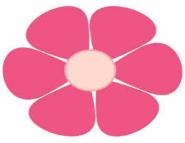 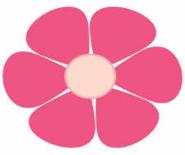 তোমাদের পাঠ্যবইর ৮৯ ও ৯০ পৃষ্ঠা পড়
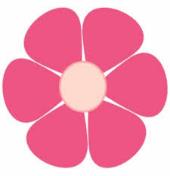 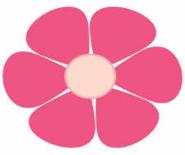 একক কাজ
বাম পাশের শব্দের সাথে ডানপাশের শব্দ মিল করো
প্রকৃতি থেকে আসে
খনিজ সম্পদ
প্রাকৃতিক সম্পদ
মানবসৃষ্ট সম্পদ
মানবসৃষ্ট সম্পদ
মানুষের চাহিদা পূরণ করে
সম্পদ
বালি
মানুষ তৈরি করে
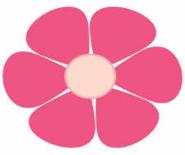 উপকার করে
মিলিয়ে নাও
আজকের পাঠের সারসংক্ষেপ আলোচনা
সম্পদ কাকে বলে ?
সম্পদ হলো এমন কিছু, যা মানুষ ব্যবহার করে উপকৃত হয়। সম্পদকে ২ ভাগে ভাগ করা যায়। যেমন – প্রাকৃতিক সম্পদ এবং মানবসৃষ্ট সম্পদ।
প্রাকৃতিক সম্পদ কাকে বলে ?
প্রকৃতিতে যে সকল সম্পদ পাওয়া যায় তাদেরকে প্রাকৃতিক সম্পদ বলে। যেমন – মাটি,পানি, বায়ু, গাছপালা, সূর্যের আলো ইত্যাদি।
মানবসৃষ্ট সম্পদ কাকে বলে ?
মানুষের তৈরি সম্পদই হলো মানবসৃষ্ট সম্পদ। যেমন – কাগজ, প্লাস্টিক, কাচ, বিদ্যুৎ ইত্যাদি। মানবসৃষ্ট সম্পদও প্রকৃতি থেকেই আসে।
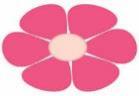 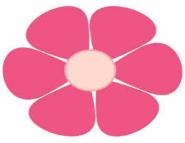 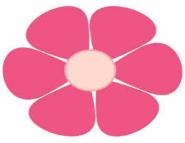 মূল্যায়ন
প্রশ্নগুলোর উত্তর লিখ 

১। মানুষ দ্রব্যসামগ্রী তৈরি করতে কী কী সম্পদ ব্যবহার করে ?
২। প্রাকৃতিক সম্পদ ও মানবসৃষ্ট সম্পদের মধ্যে পার্থক্য কোথায়?
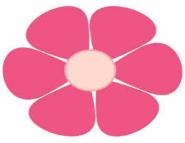 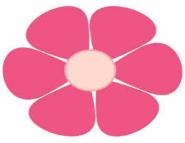 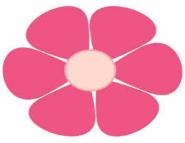 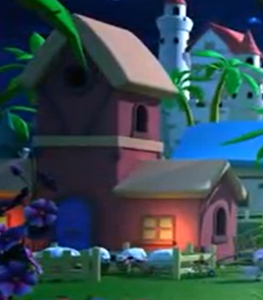 একটি সুন্দর বাড়ি তৈরি করতে তোমার কোন কোন প্রাকৃতিক সম্পদ ও মানবসৃষ্ট সম্পদ প্রয়োজন হবে তা লিখে আনবে।
বাড়ির কাজ
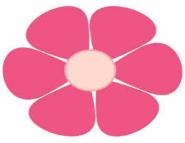 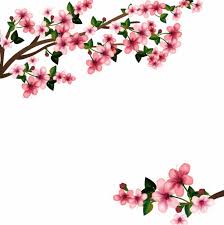 ধন্যবাদ
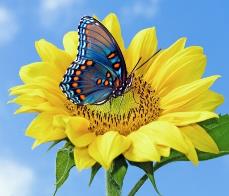 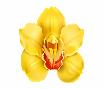 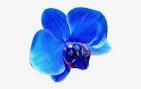 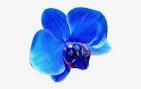